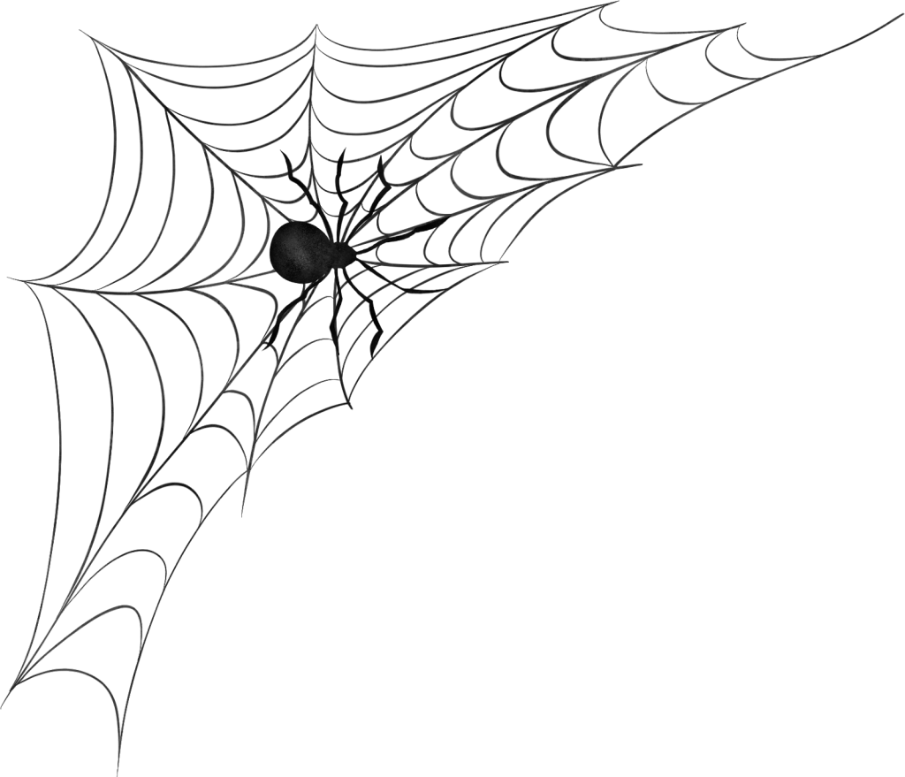 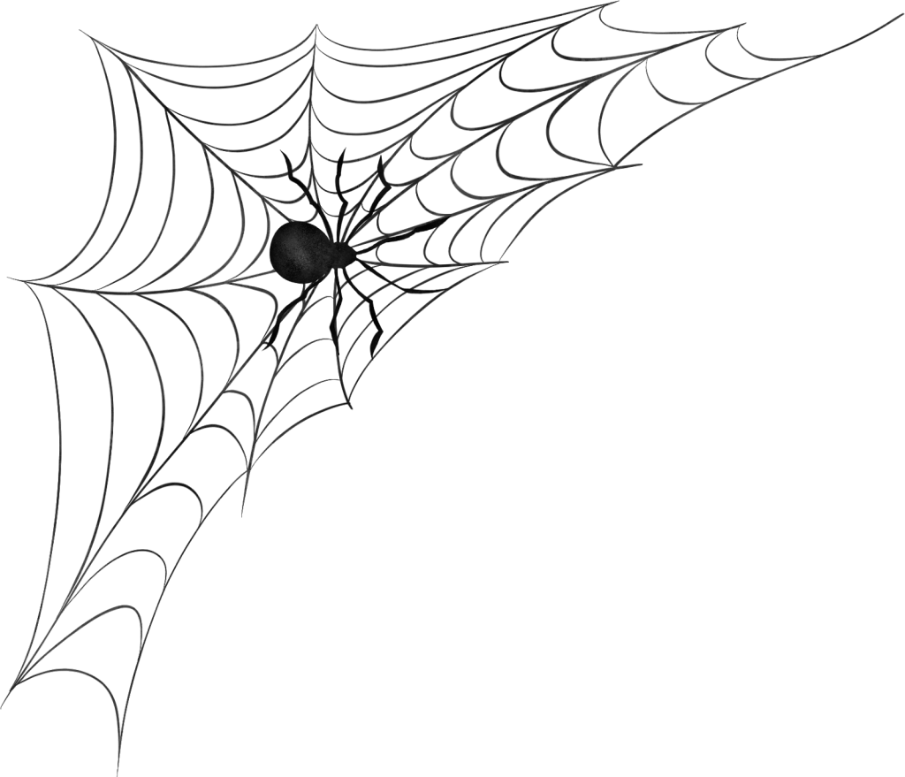 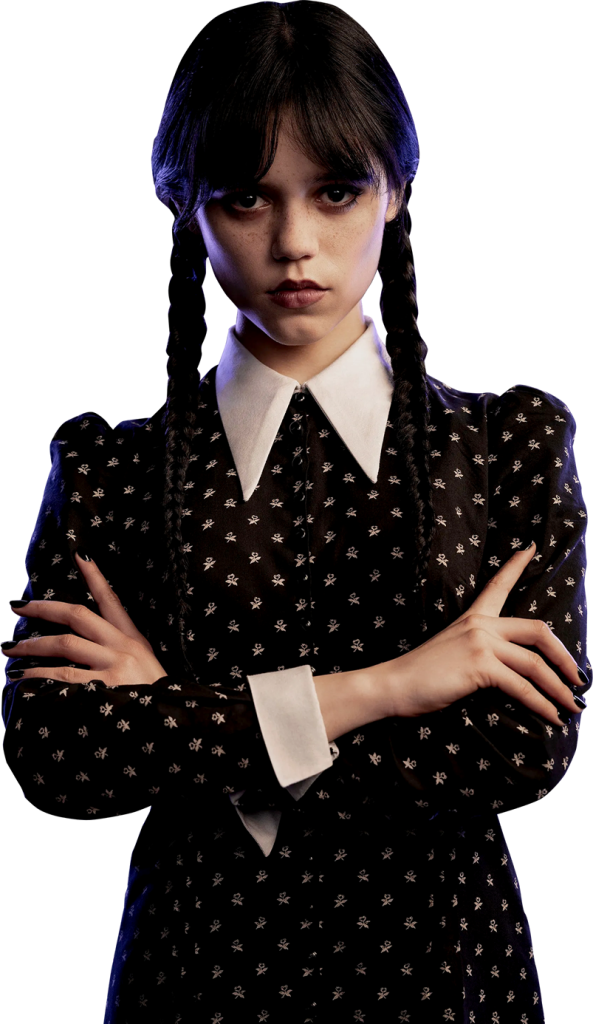 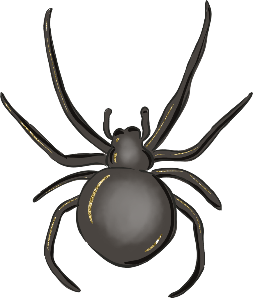 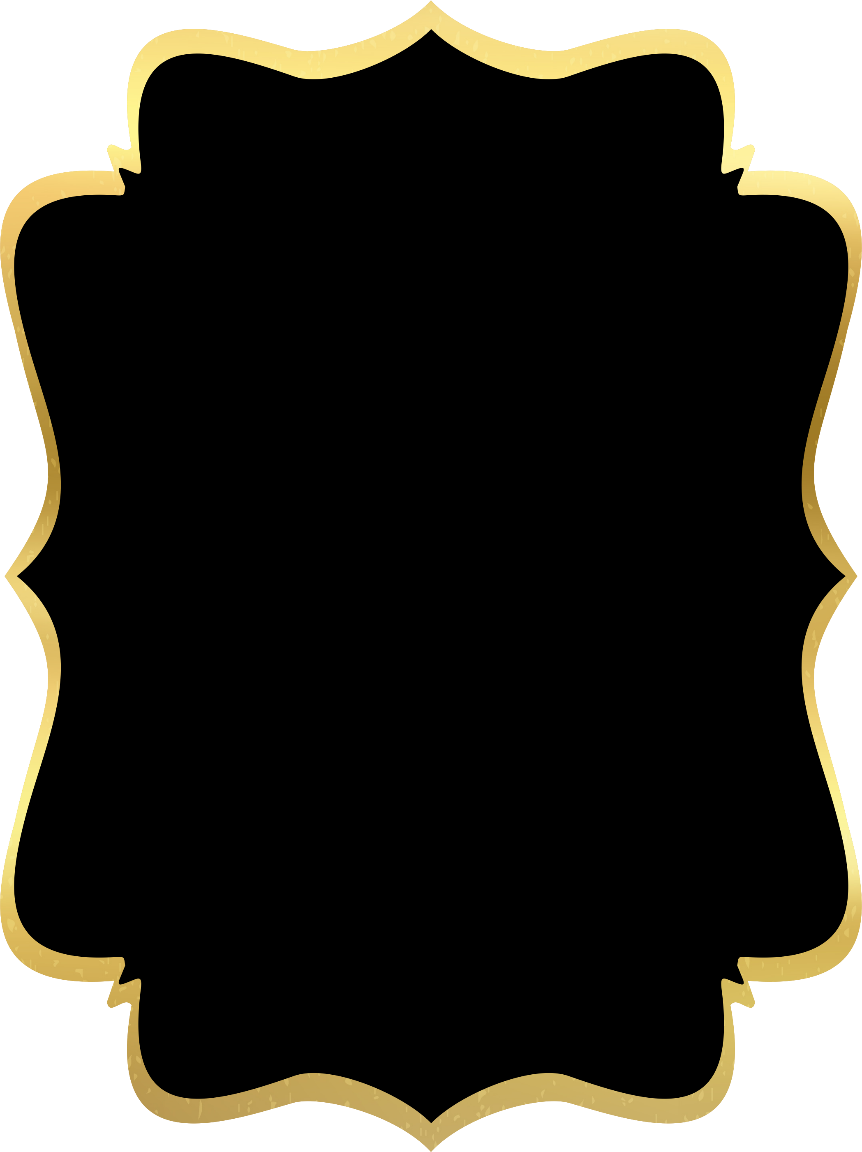 Te invito a 
mi Cumpleaños..!!!
MARTES 31
de ENERO
A LAS 16:30 HRS.
En Salón City Jump
(Interior Zona Franca)
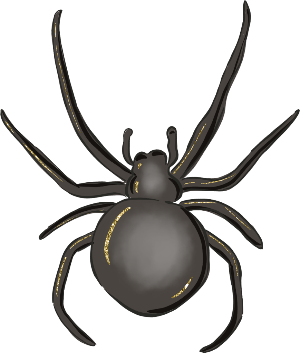 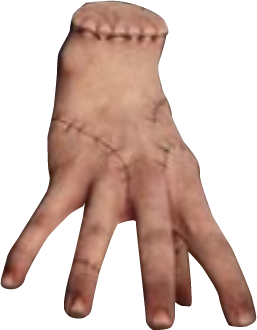 [Speaker Notes: www.megaidea.net]